Тема выступления: Влияние количества интервалов разбиения на корректность определения закона распределения случайной величины
Автор: Маскаль П.И.
Группа: КЭ-413
Руководитель: Лапин А.П.
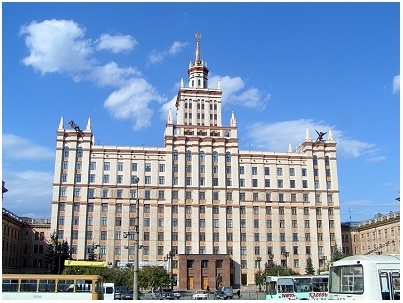 Челябинск 2022
Актуальность
Одним из видов закона распределения являются гистограммы плотности вероятностей.
 Если же необходимо определить функцию распределения выборки данных, то для этого сначала следует определить его тип с помощью различных критериев. 
И в первом и во втором случае построения закона распределения выборку данных необходимо разбить на интервалы. Существует множество рекомендаций по разбиению, и каждый из них дает разный результат.
Правильное установление интервалов способствует более точному использованию методов математической статистики.
2
Цель и задачи
Цель исследования: изучение влияния количества интервалов разбиения размаха выборки на корректность определения закона распределения случайной величины (СВ).

Задачи исследования: 
рассмотреть алгоритм обработки результатов  измерений при определении закона распределения случайной величины;
исследовать влияние количества интервалов разбиения размаха выборки на  правильность определения вида закона распределения.
3
ЗАКОН РАСПРЕДЕЛЕНИЯНормальный закон распределения
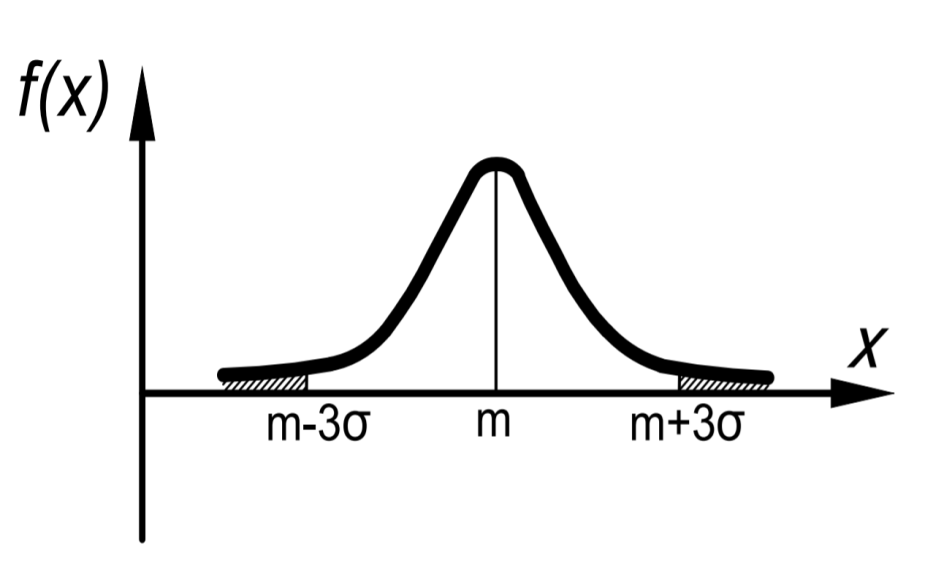 Рисунок 1 – График плотности вероятности НЗР
Источник: (Хастлинг, Н. Справочник по статистическим распределениям / Н. Хастлинг, Дж. Пикок; пер. с англ. А.К, Звонкина. М.: Статистика, 1980. – 95 с.)
4
[Speaker Notes: Кристалинский, В. Р. Теория вероятностей в системе Mathematica: учебное пособие / В. Р. Кристалинский. – Санкт-Петербург: Лань, 2018. – 136 с.
Хастлинг, Н. Справочник по статистическим распределениям / Н. Хастлинг, ДЖ. Пикок; пер. с англ. А.К, Звонкина. М.: Статистика, 1980. – 95 с.]
АЛГОРИТМ ОБРАБОТКИ ДАННЫХ
Дана выборка, состоящая из n значений случайной величины:
(𝑥1,𝑥2,…,𝑥𝑖,…,𝑥𝑁).
Гипотеза H0: закон распределения случайной величины – F(x).
Определение размаха выборки
𝑅=𝑥𝑚𝑎𝑥  − 𝑥𝑚𝑖𝑛 , 				   (2)
где 𝑅 ‒ размах выборки;
𝑥𝑚𝑎𝑥 ‒ максимальное значение в выборке;
𝑥𝑚𝑖𝑛 ‒ минимальное значение в выборке.

Разбиение на интервалы
Весь размах выборки делится на k интервалов.
5
АЛГОРИТМ ОБРАБОТКИ ДАННЫХ
6
АЛГОРИТМ ОБРАБОТКИ ДАННЫХПрименение критерия 2-Пирсона
7
АЛГОРИТМ ОБРАБОТКИ ДАННЫХ2-критерий Пирсона
8
ПРИМЕНЕНИЕ АЛГОРИТМАРекомендации по выбору количества интервалов
Таблица 1 - Количества интервалов для выборки из 200 элементов
9
[Speaker Notes: Первый способ:
Мажуль, И. И. Введение в теорию вероятностей : учебное пособие / И. И. Мажуль. — Новосибирск : НГТУ, 2017. — 204 с.
Второй способ:
Гродзенский, С. Я. Средства и методы управления качеством : учебное пособие / С. Я. Гродзенский, Я. С. Гродзенский, А. Н. Чесалин. – М.: , 2019. – 125 с.

4 Шторм, Р. Теория вероятностей. Математическая статистика. Статистический контроль качества. - М.: Мир, 1970. - 368 с.
5 Таушанов З., Тонева Е., Пенова Р. Вычисление энтропийного коэф­фициента при малых выборках // Изобретательство, стандартизация и качество, 1973. № 5. - София.
6 Тонева Е. Аппроксимация распределений погрешности средств из­ме­рений // Измерительная техника, 1981. № 6. - С. 15-16.]
ПРИМЕНЕНИЕ АЛГОРИТМАПрименение алгоритма обработки данных
Таблица 2– Исходная выборка из 200 элементов
Нормальный закон распределения с параметрами (0;1) (ист., с. 371).
Источник: (Большев, Л.Н. Таблицы математической статистики. / Л.Н. Большев, Н.В. Смирнов. – М. Наука, 1983. – 416 с.)
10
ПРИМЕНЕНИЕ АЛГОРИТМАРасчет относительных частот вероятности
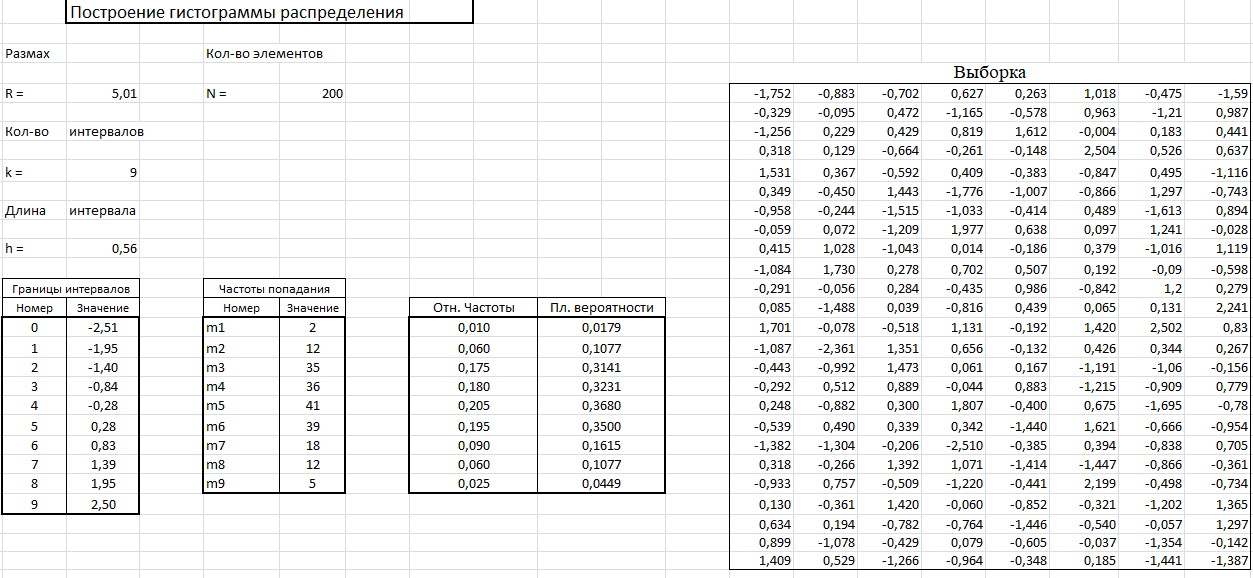 Рисунок 2 – Расчет параметров исследуемой выборки для k = 9
11
ПОДТВЕРЖДЕНИЕ ГИПОТЕЗЫНахождение критической статистики
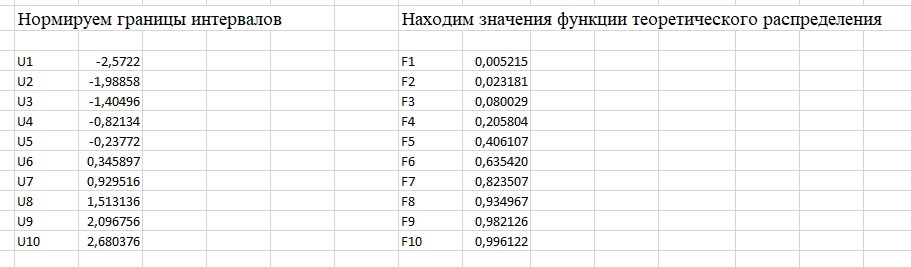 Рисунок 3 – Расчет теоретического распределения для k = 9
12
ПОДТВЕРЖДЕНИЕ ГИПОТЕЗЫНахождение критической статистики
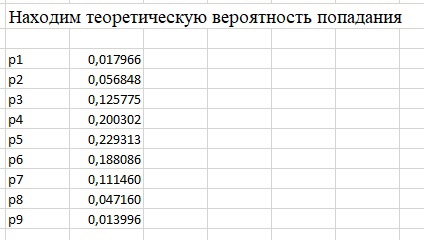 Рисунок 4 – Расчет теоретической вероятности попадания в интервал для k = 9
13
ПОДТВЕРЖДЕНИЕ ГИПОТЕЗЫНахождение критической статистики
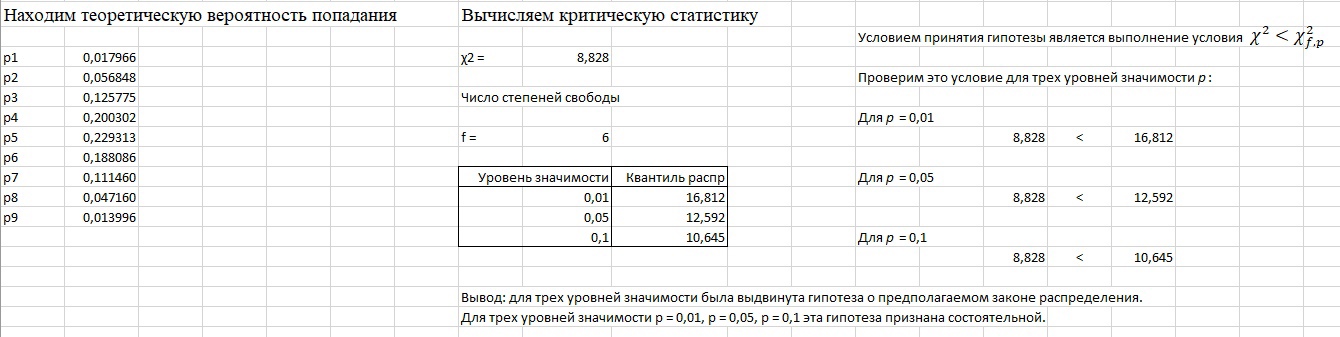 Рисунок 5 – Условие принятия нулевой гипотезы для k = 9
14
ПОДТВЕРЖДЕНИЕ ГИПОТЕЗЫНахождение критической статистики
Таблица 3– Результаты эксперимента по изменению количества интервалов для исходной выборки
15
ЗАКЛЮЧЕНИЕ
В результате проделанной работы можно сделать следующие выводы:
при уменьшении количества интервалов до значения, меньше рекомендуемого, нулевая гипотеза перестает подтверждаться на одном из уровнях значимости. Шестая рекомендация дает значение наименьшего количества интервалов разбиения (n = 7) для полного подтверждения нулевой гипотезы;
при количестве интервалов, соответствующим с первой по пятую рекомендациям критическая статистика отдалена от граничных значений (квантилей) примерно на одинаковую величину.
при большом количестве интервалов (n ≥ 18) значение критической статистики практически не изменяется при k = 18-22, после чего начинает резко возрастать.
16
Спасибо за внимание!
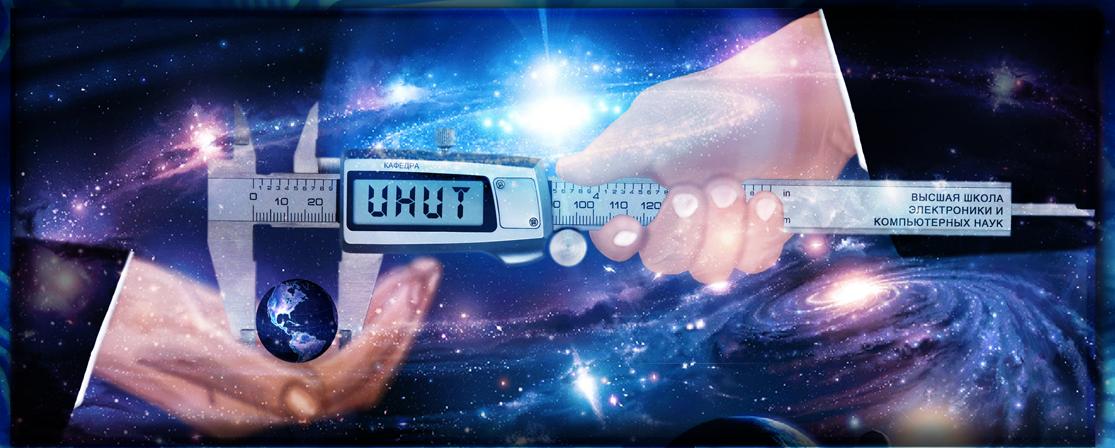